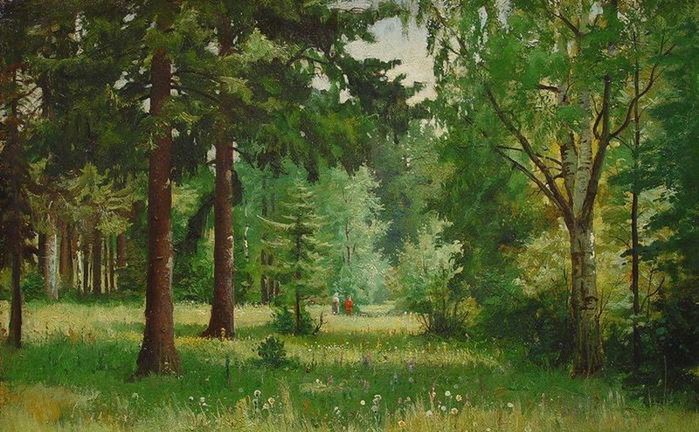 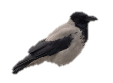 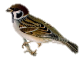 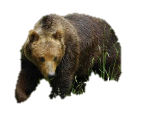 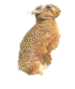 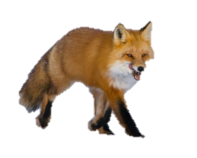 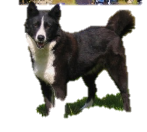 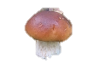 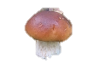 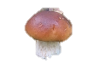 Одеяло убежало,
Улетела простыня.
И подушка, как лягушка,
Ускакала  от меня.
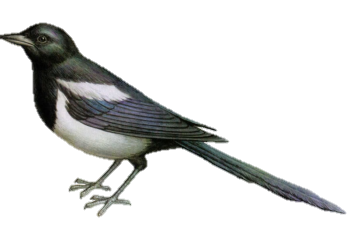 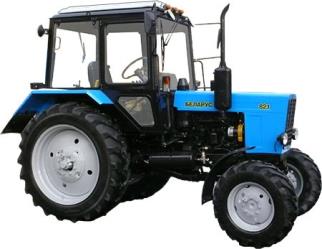 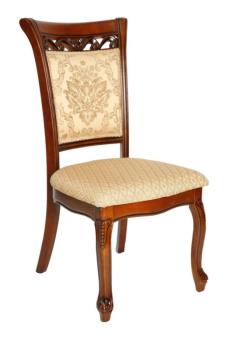 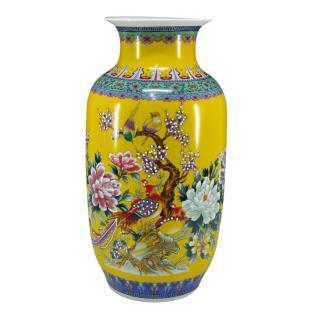 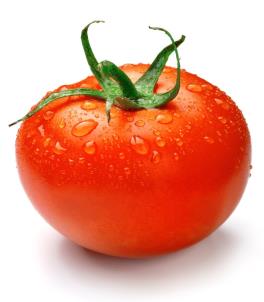 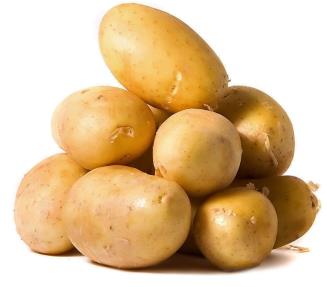 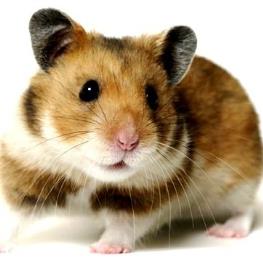 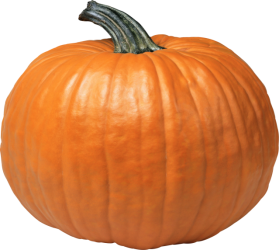 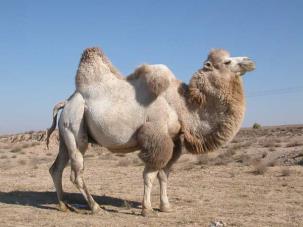 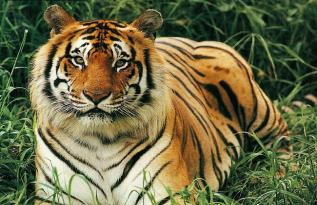 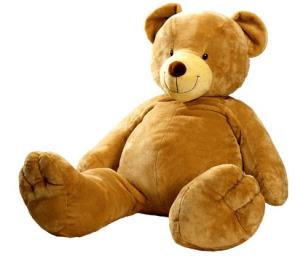 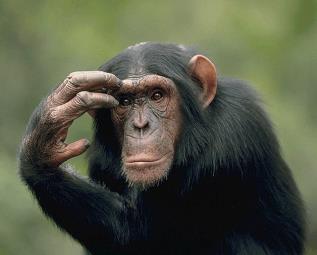 тетрадь
 ученик 
пенал 
ручка
муравей
рыба
бабочка
 стрекоза
листок
собака
волк
белка
марка
газета
конверт
почтальон
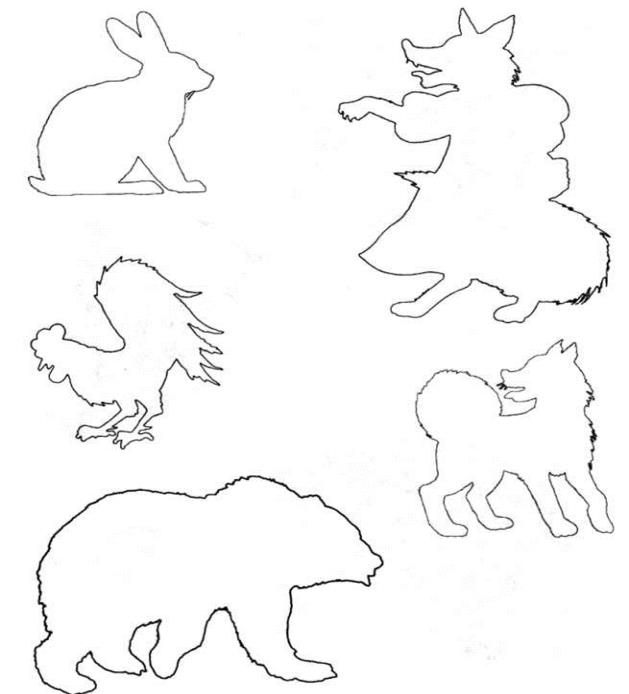 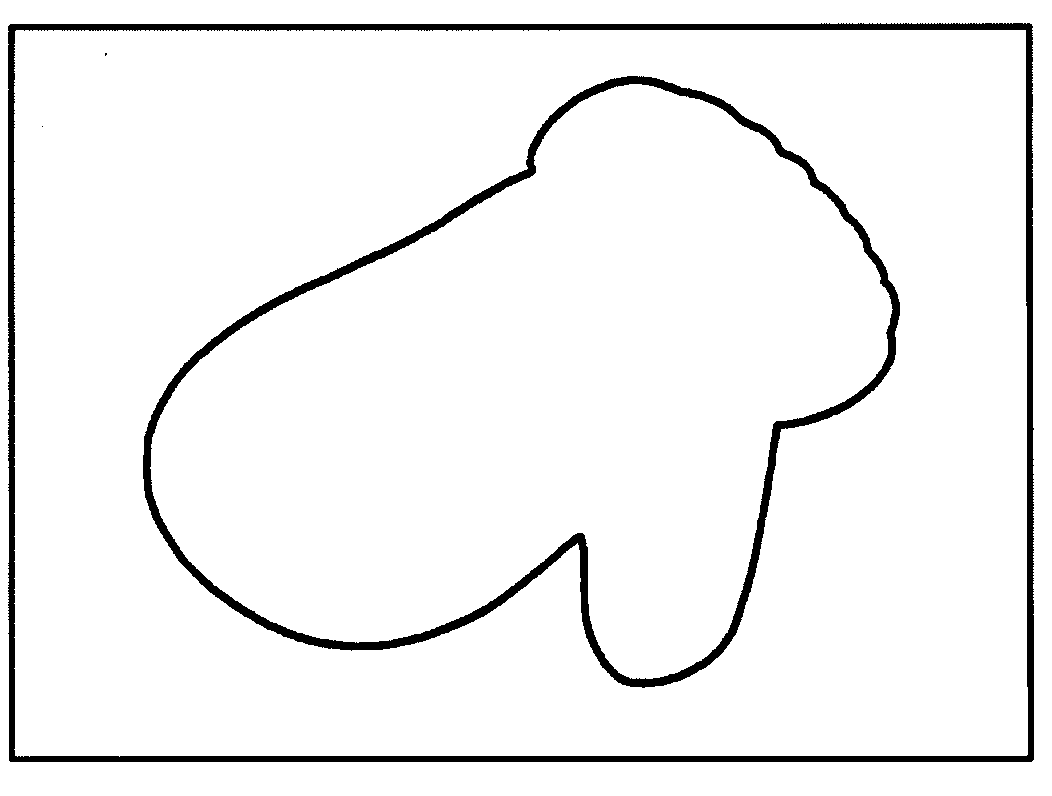 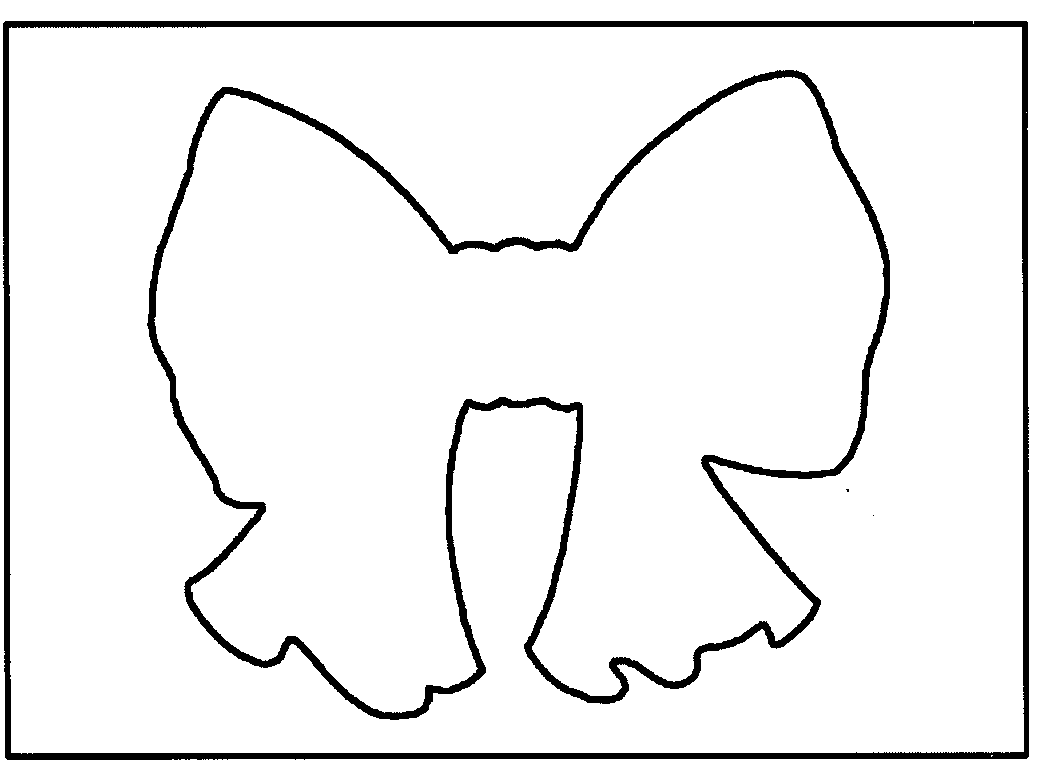 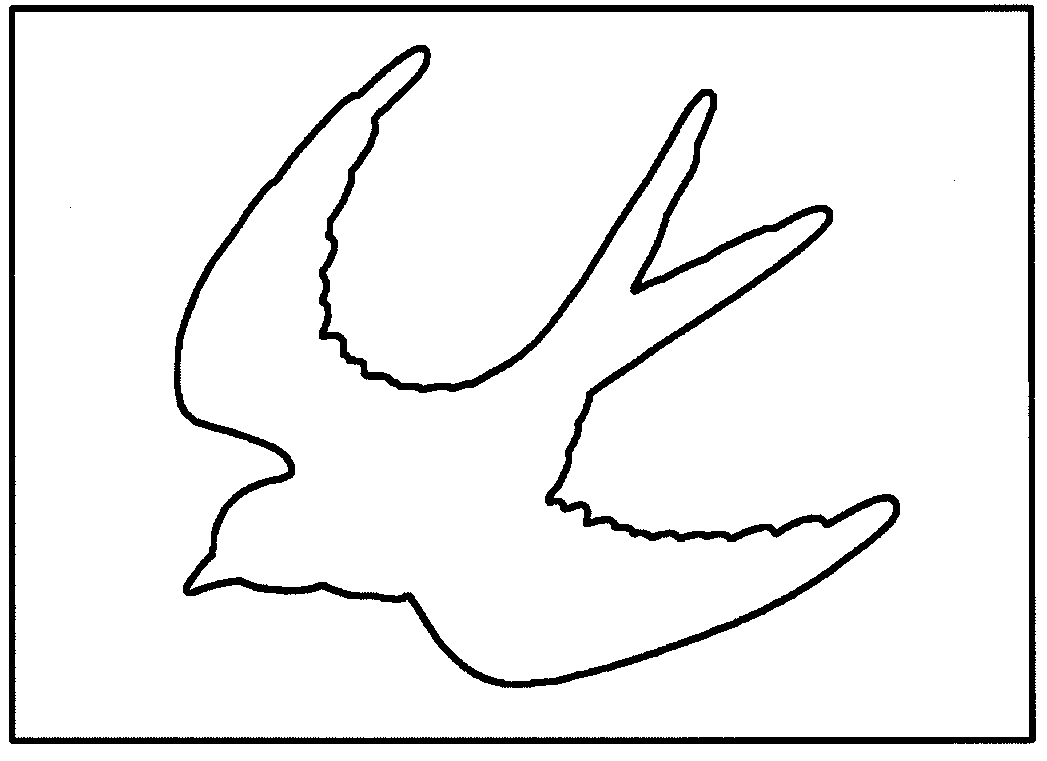 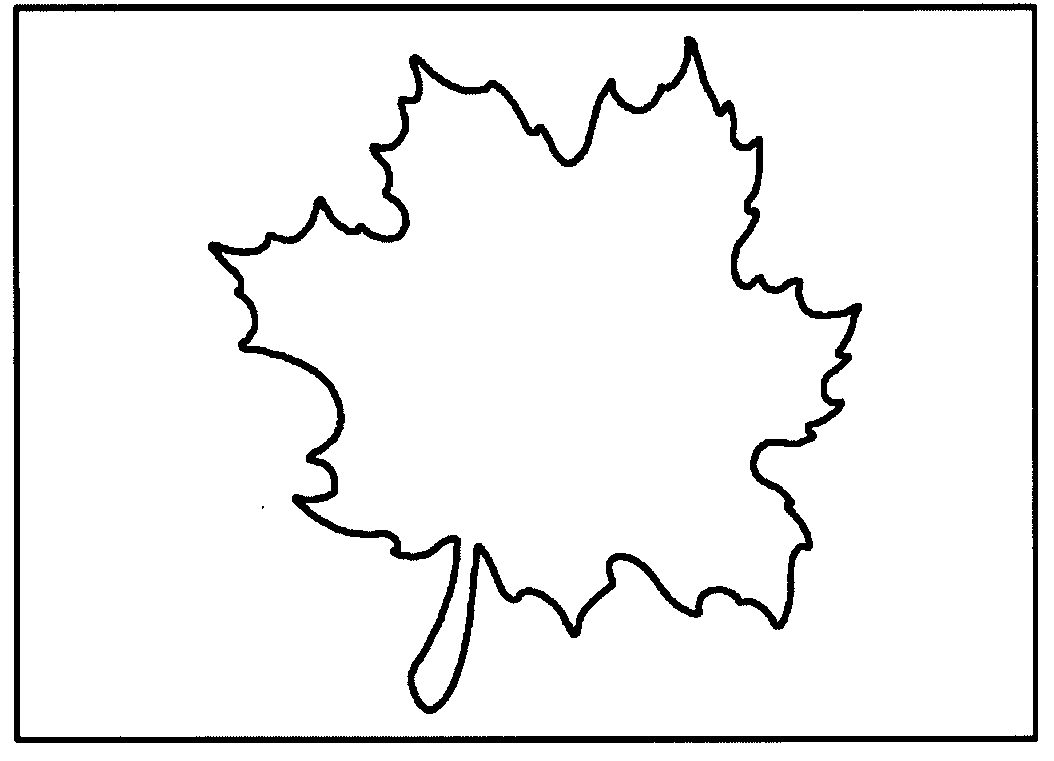 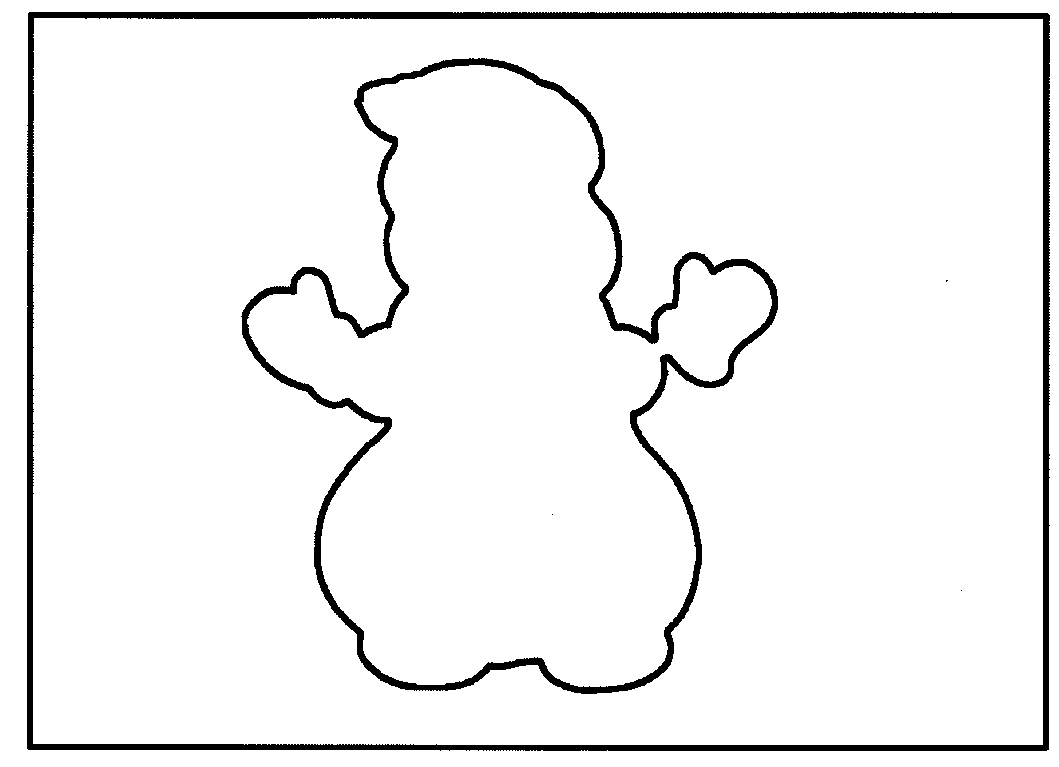 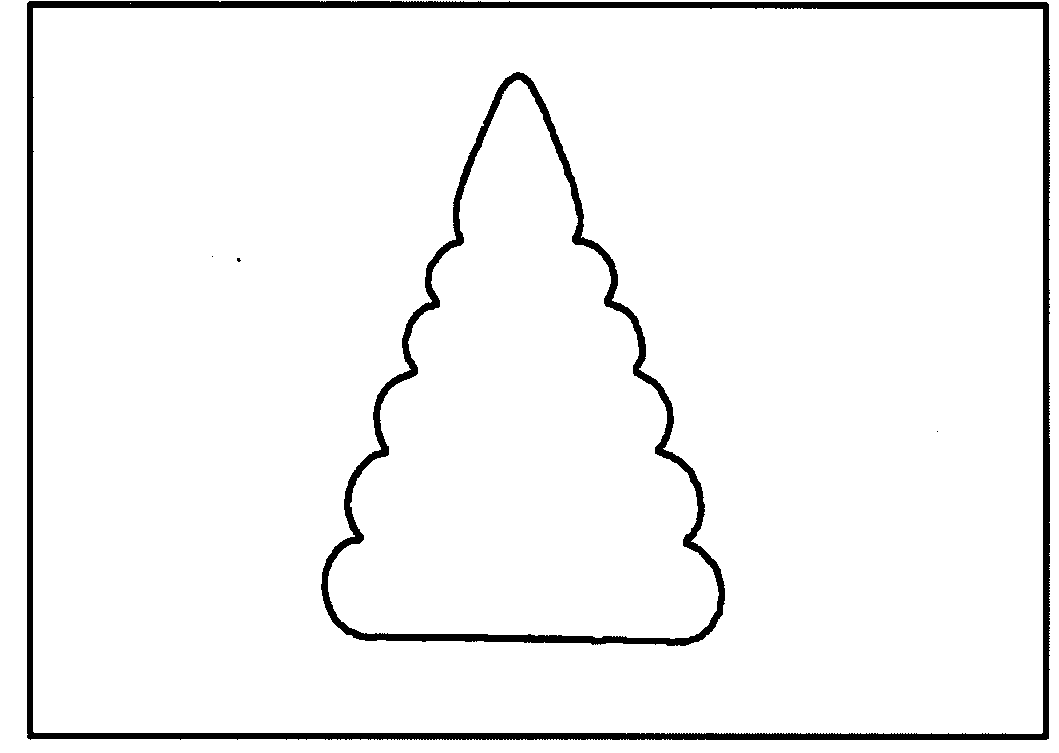 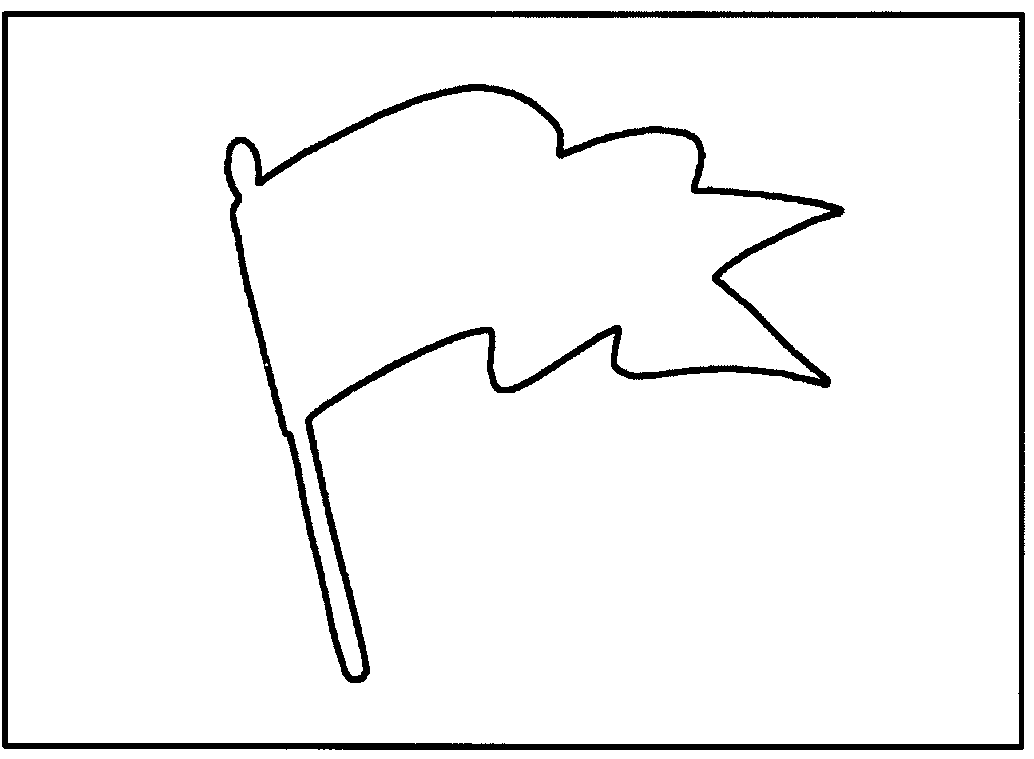 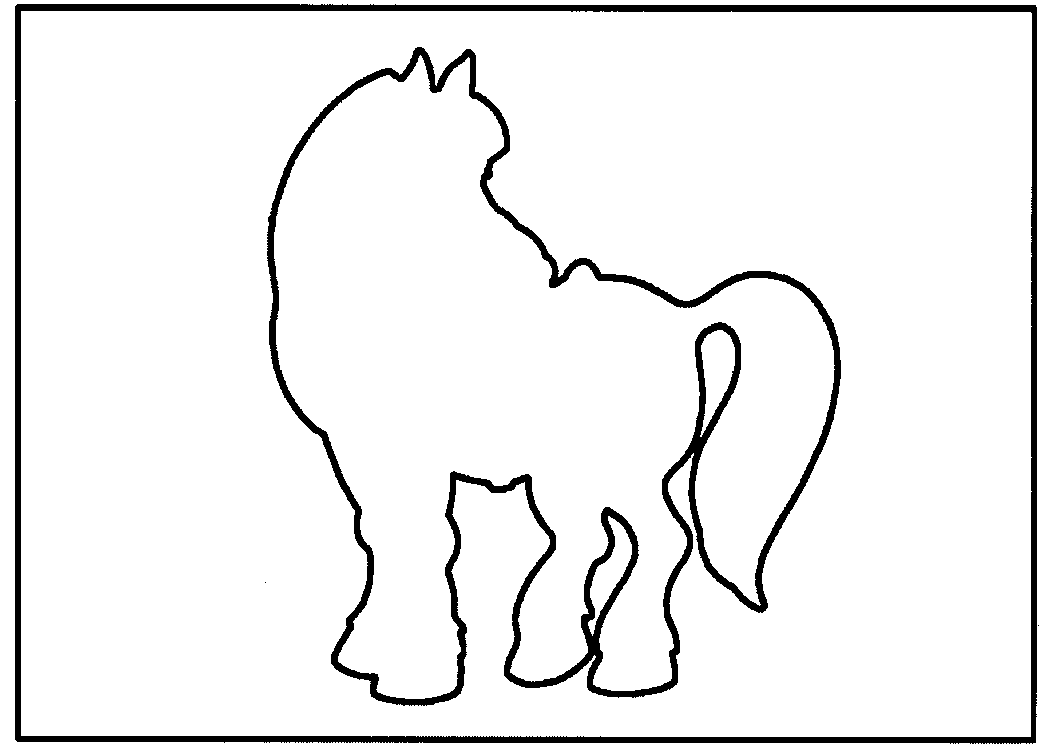